Ingrid Schulerud
Deputy Head of Mission and Ambassador to Belgium
Potsdam | BSSSC | 21.09.2017
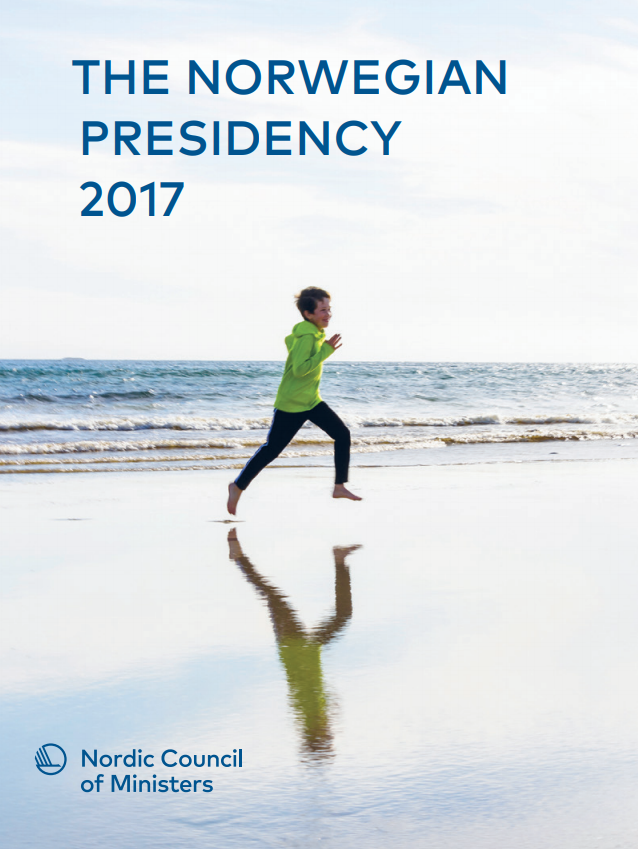 The Nordic Region in transition

The Nordic Region in Europe 	

The Nordic Region in the world
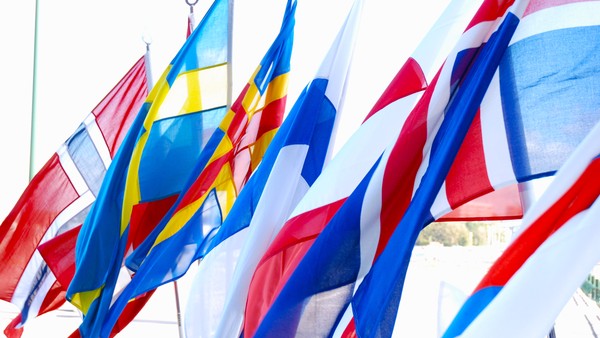 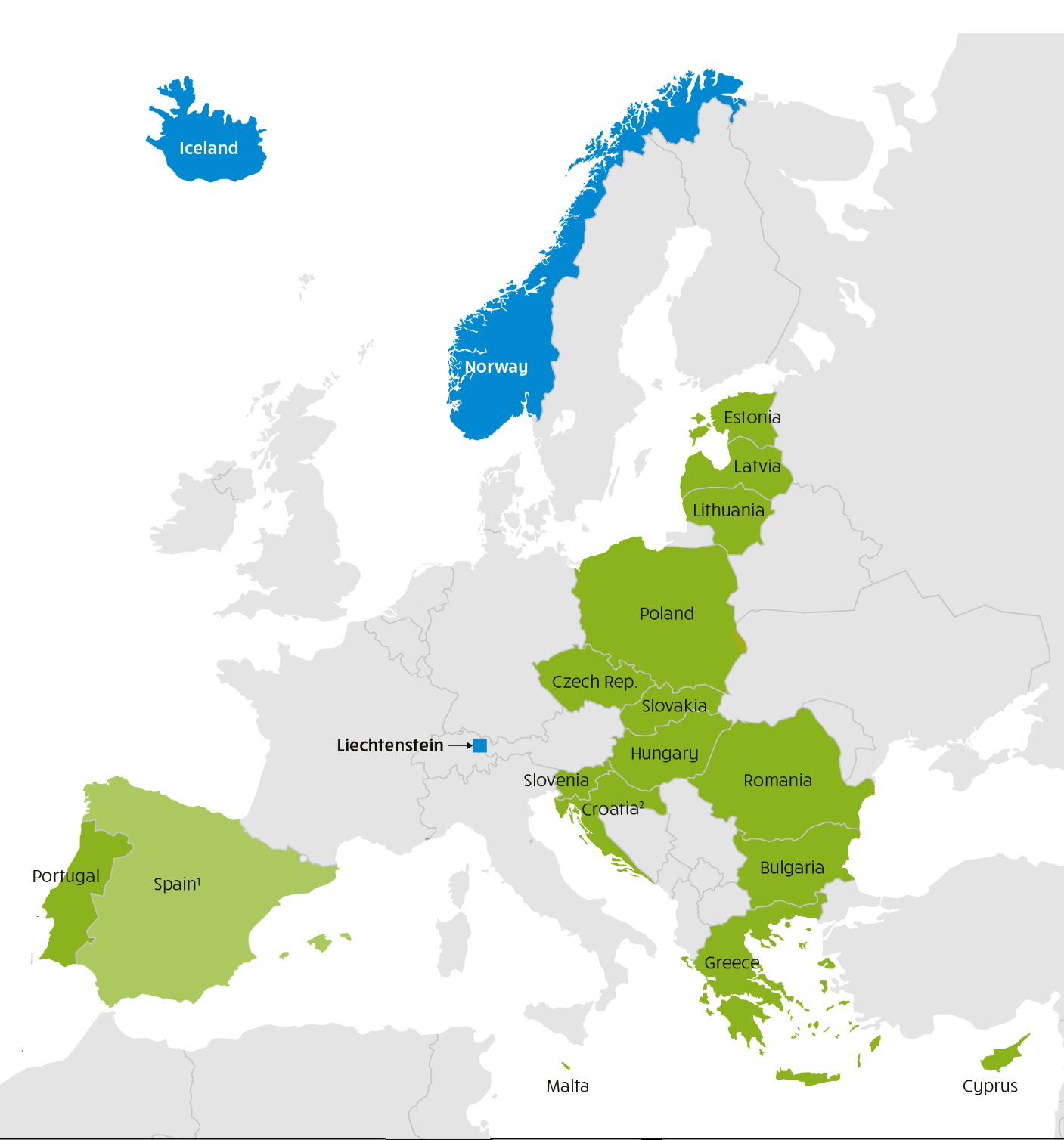 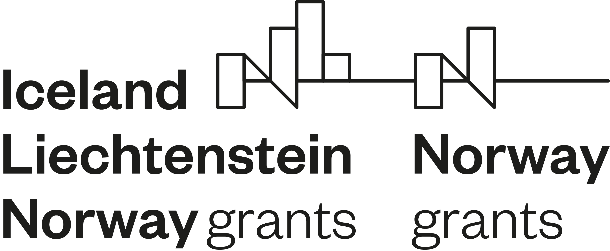 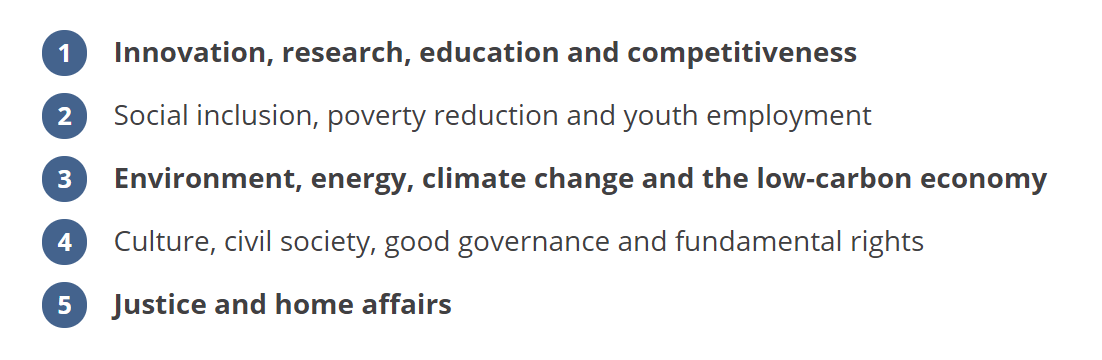 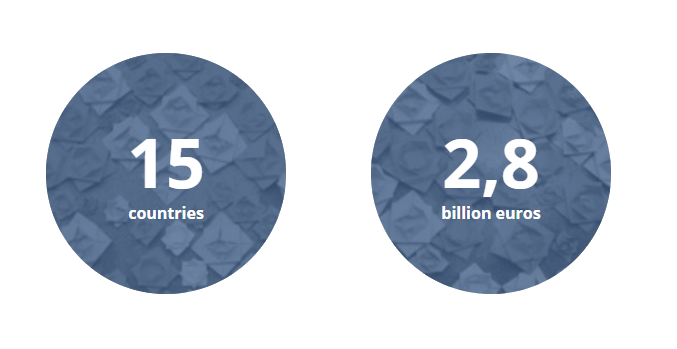 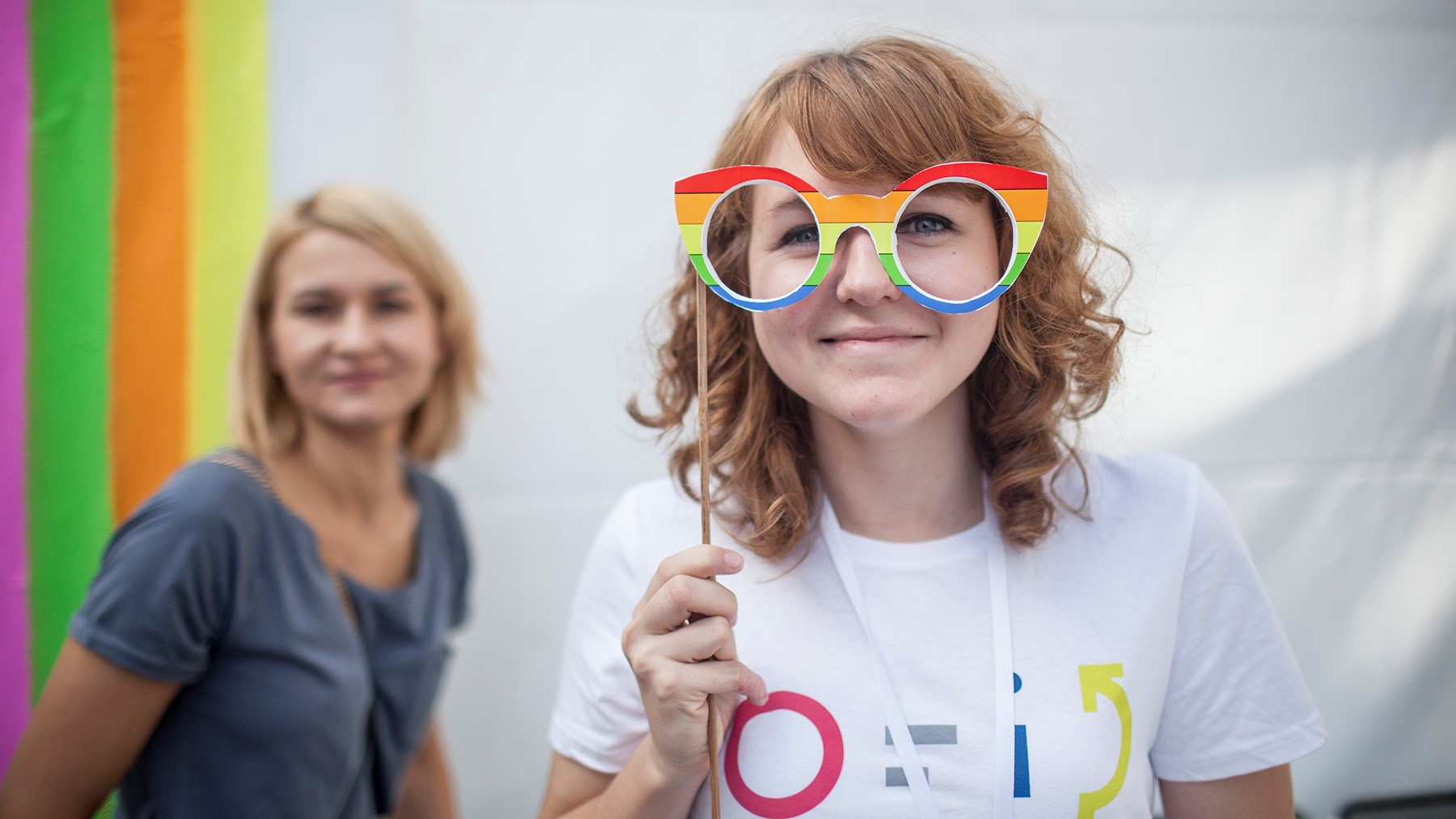 Europa Nostra
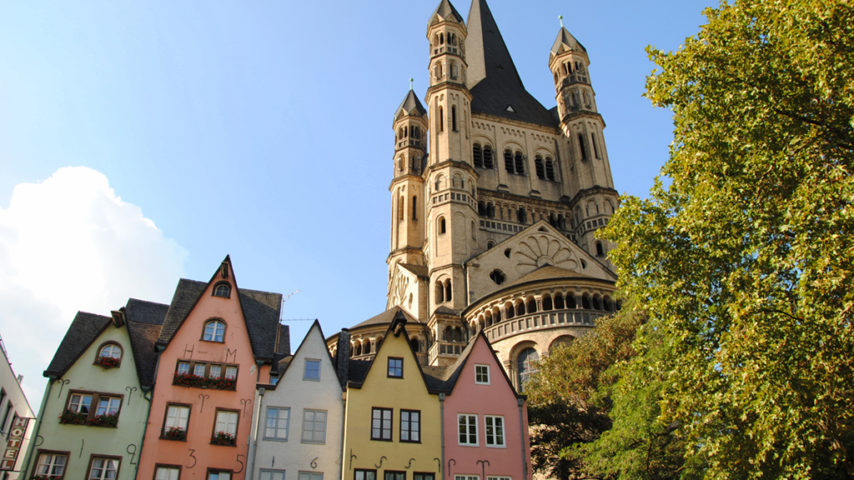 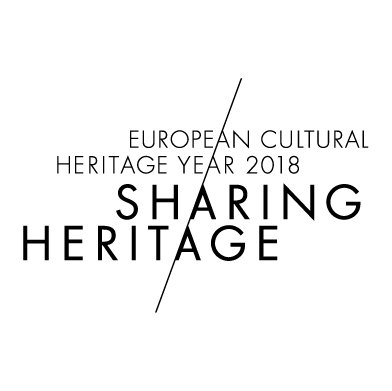 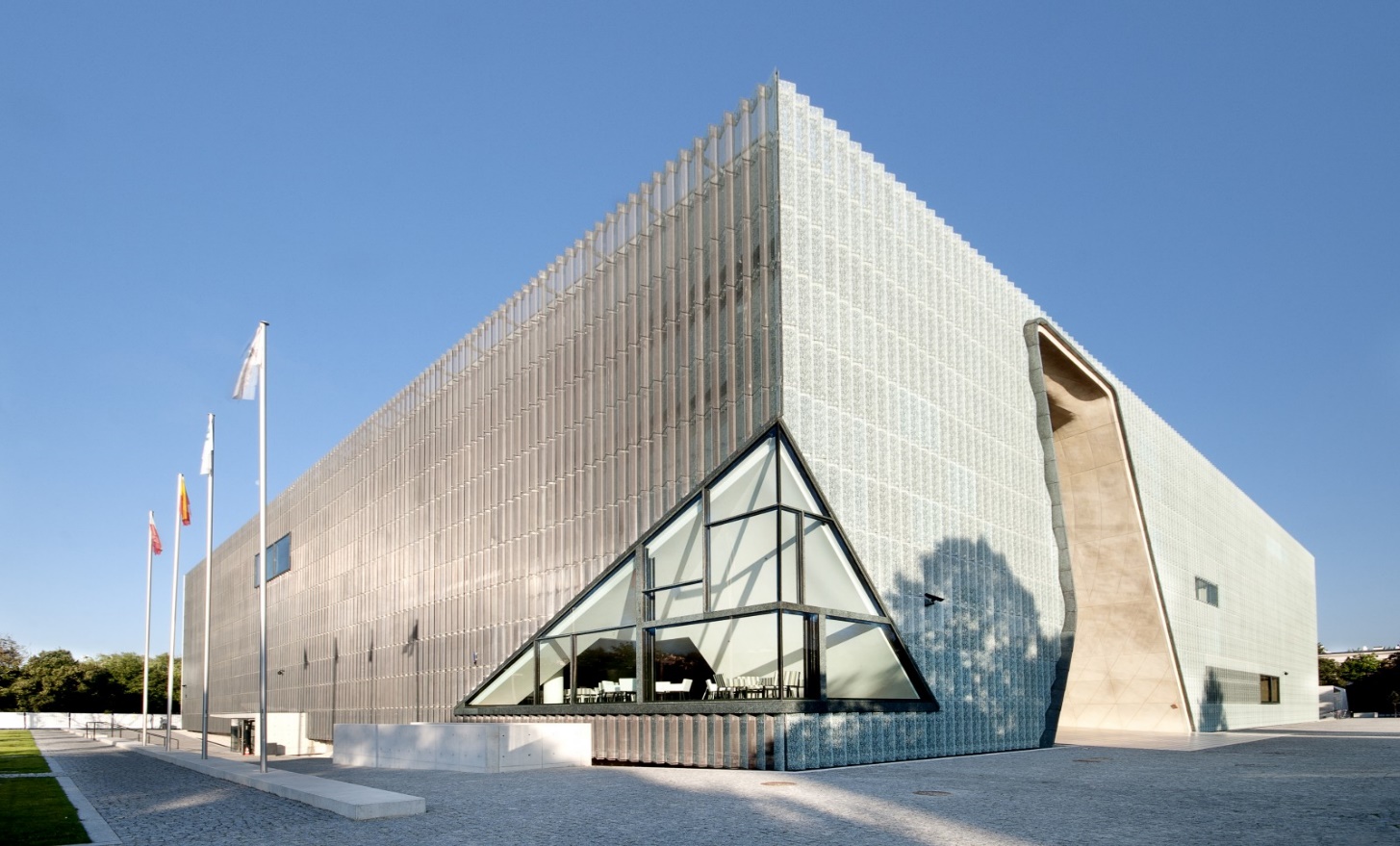 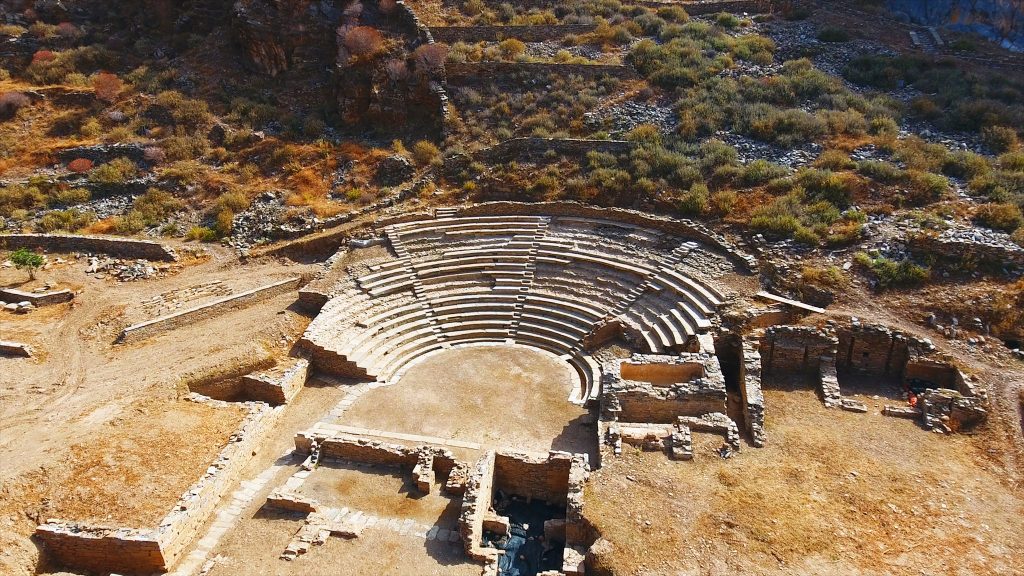 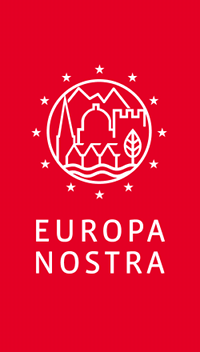 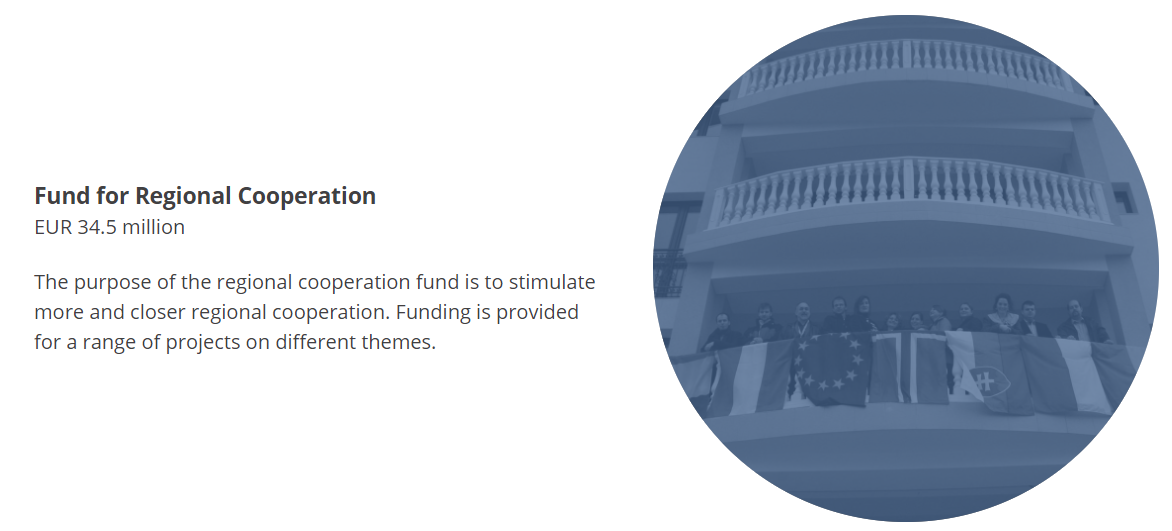